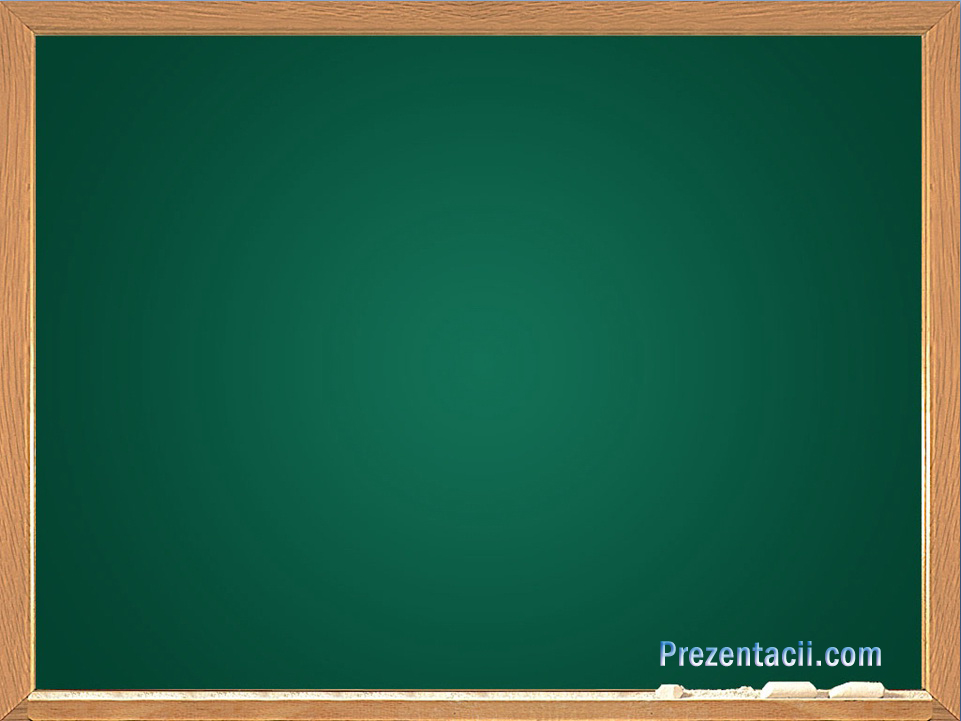 МКОУ Мамонтовская основная общеобразовательная школа
«С того человека и взыщется много,
Кому было много талантов дано».
С. В. Ковалевская
«Принцесса науки»
Выполнила ученица 9 класса
Головина Ксения
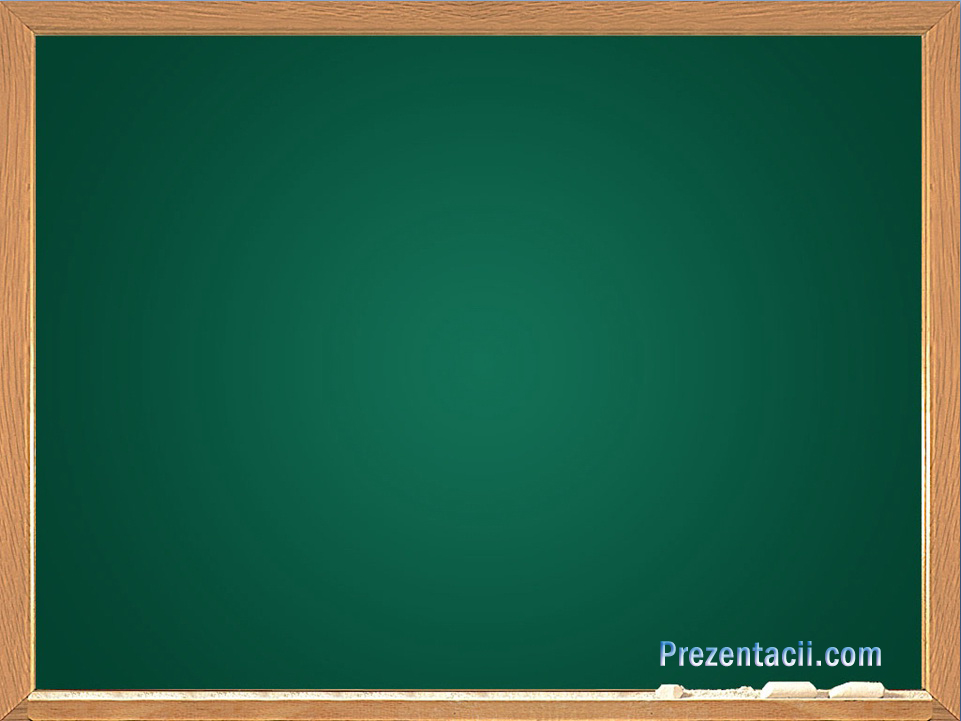 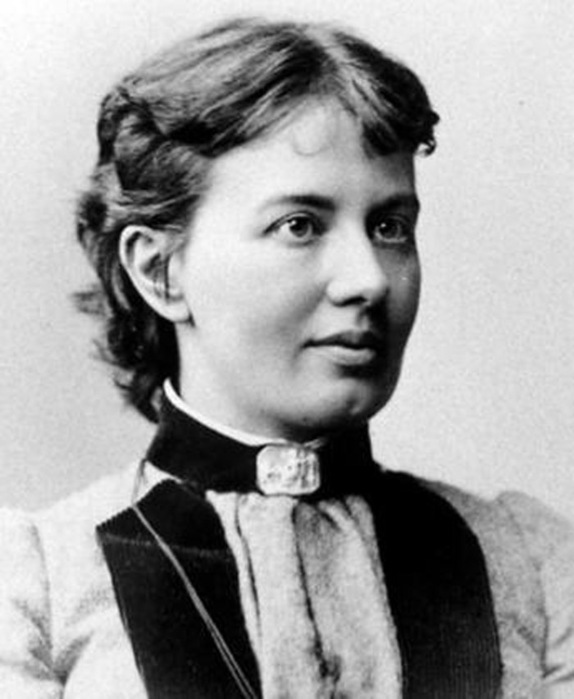 Софья  Васильевна Ковалевская
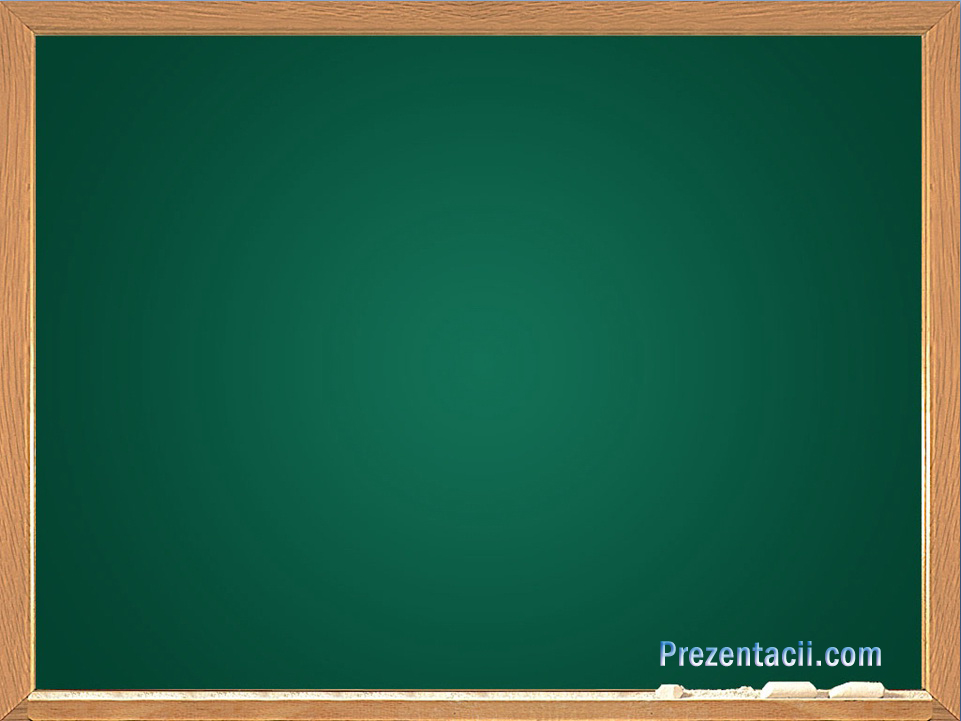 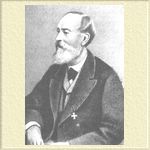 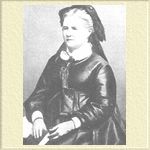 Василий Васильевич Корвин-Круковский
Елизавета Федоровна Корвин-Круковская
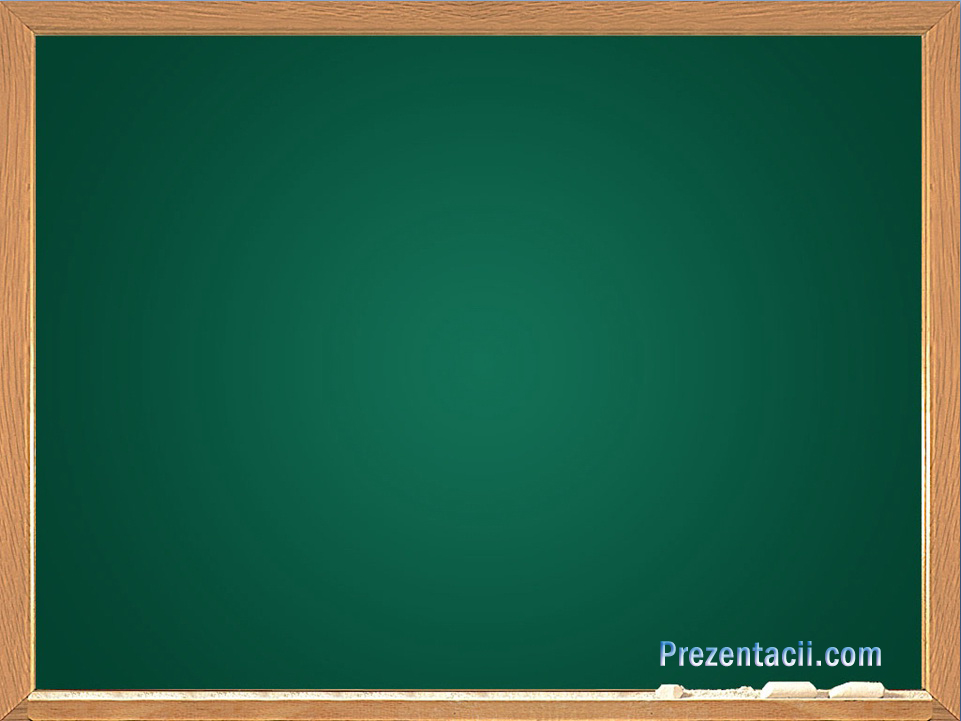 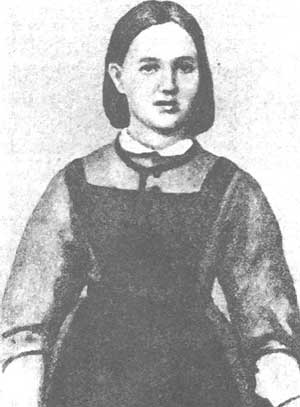 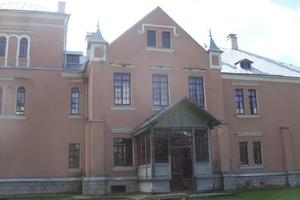 Софья Васильевна в детстве
д.Полибино, Великолукский район
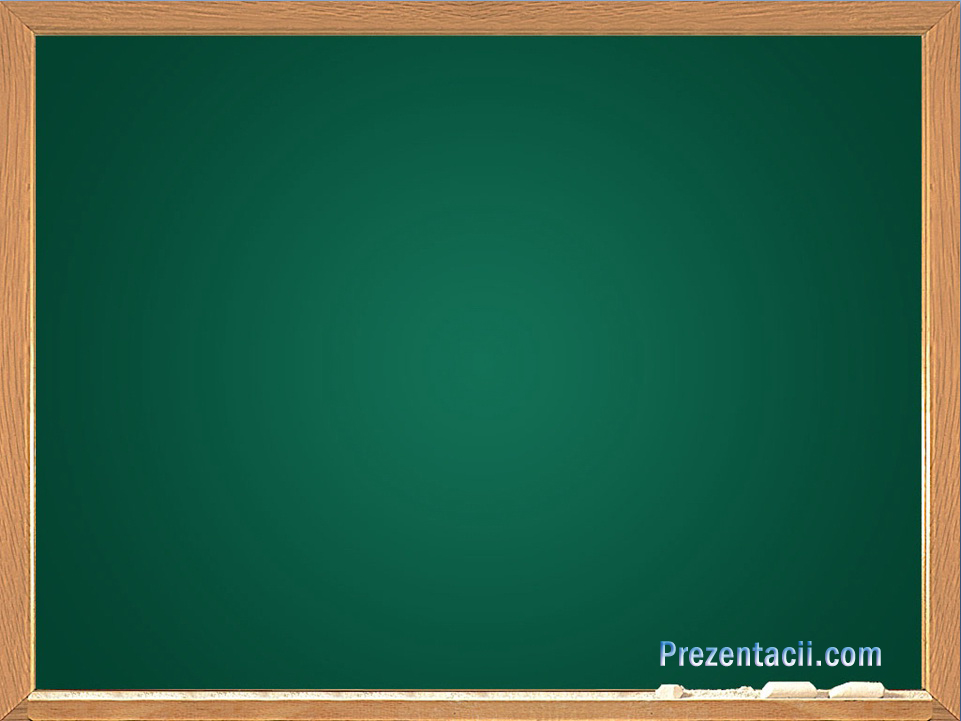 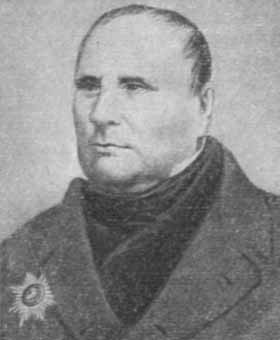 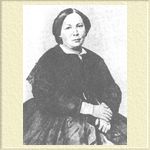 Маргарита Францевна Смит
ОСТРОГРАДСКИЙ Михаил Васильевич (1801-1862)
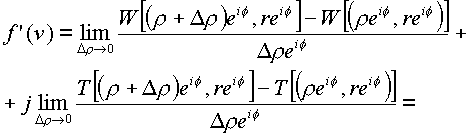 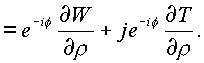 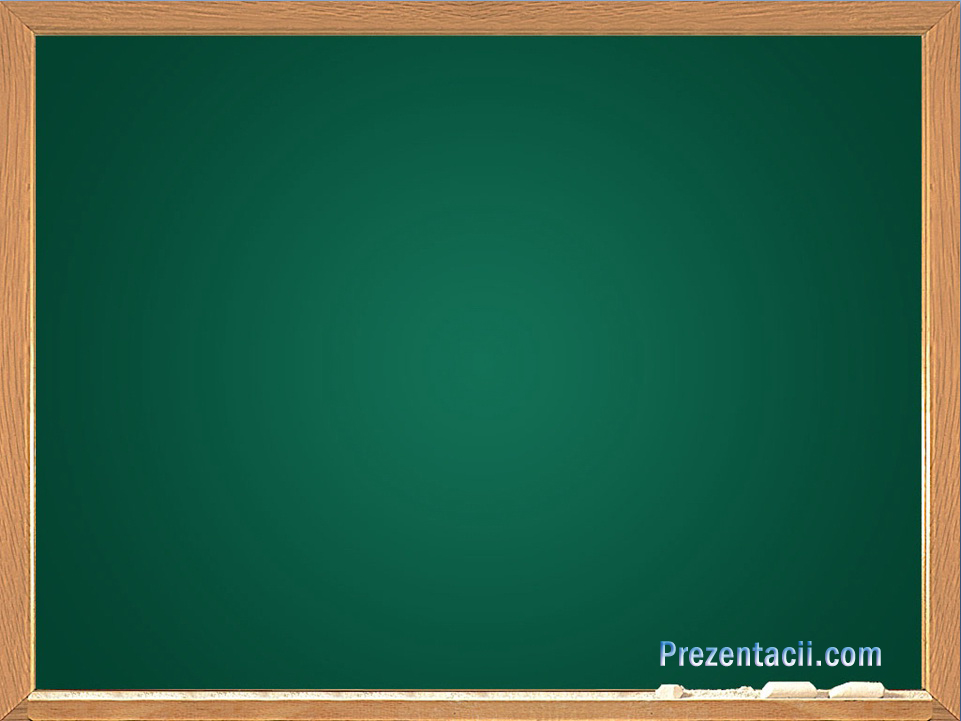 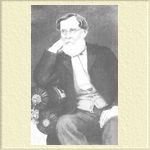 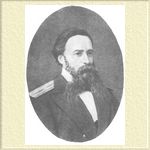 Иосиф Игнатьевич Малевич
Александр Николаевич Страннолюбский
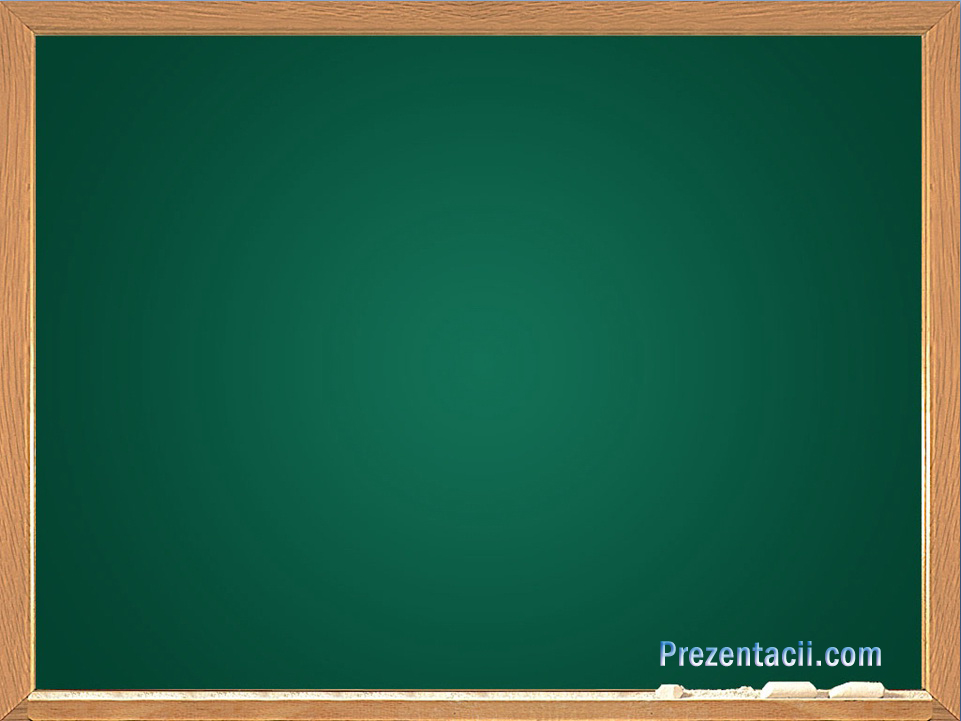 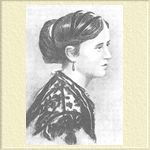 Мариинская женская гимназия
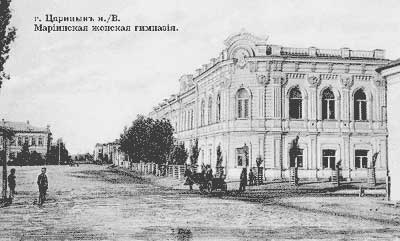 Анна Васильевна Корвин-Круковская
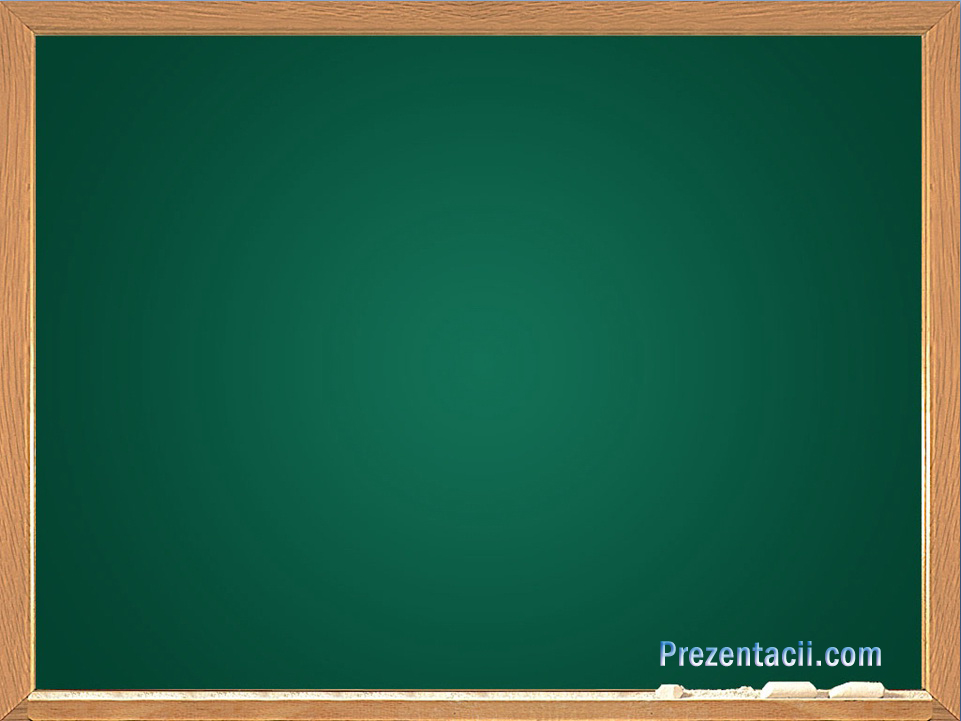 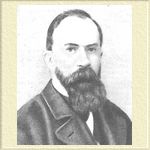 Софья  Ковалевская
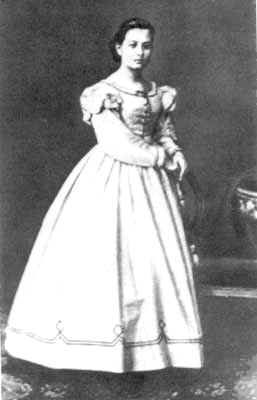 Владимир Онуфриевич Ковалевский
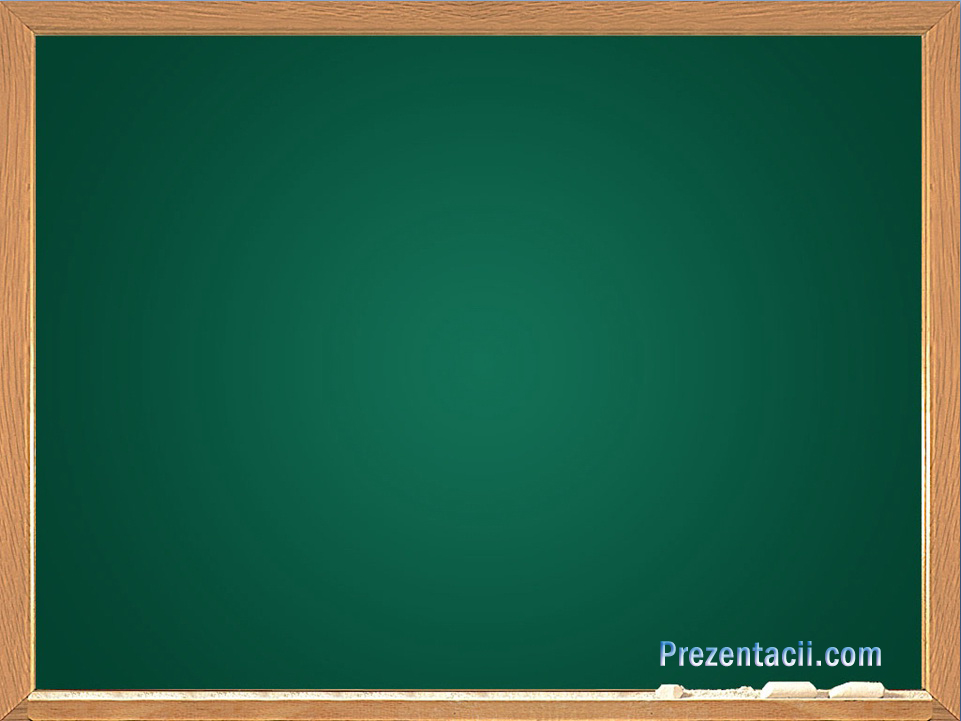 Санкт –Петербургский университет
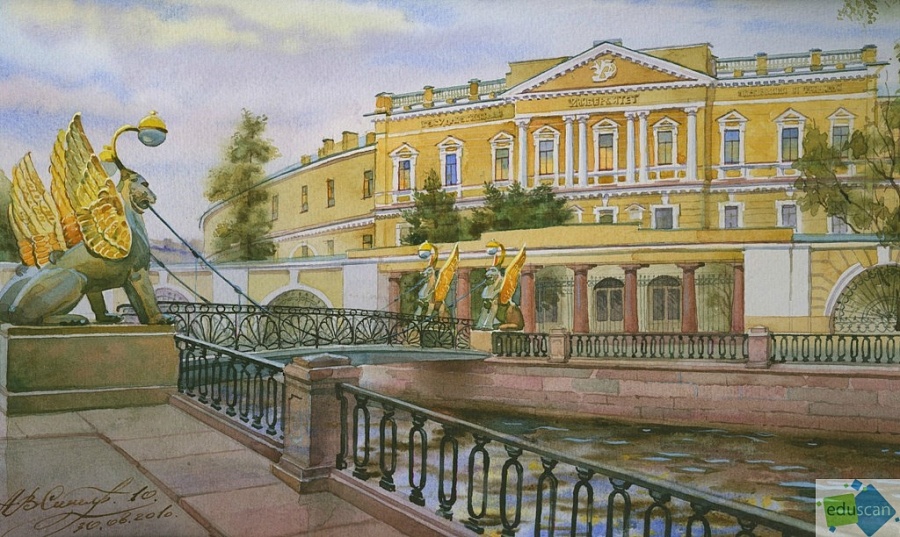 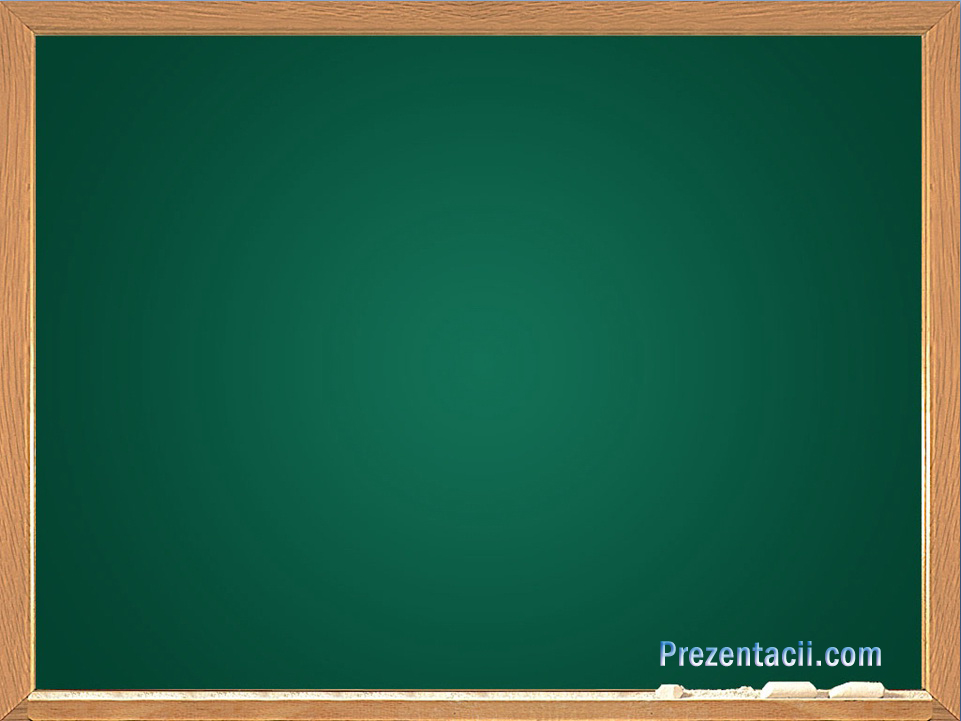 Гейдельбергский университет
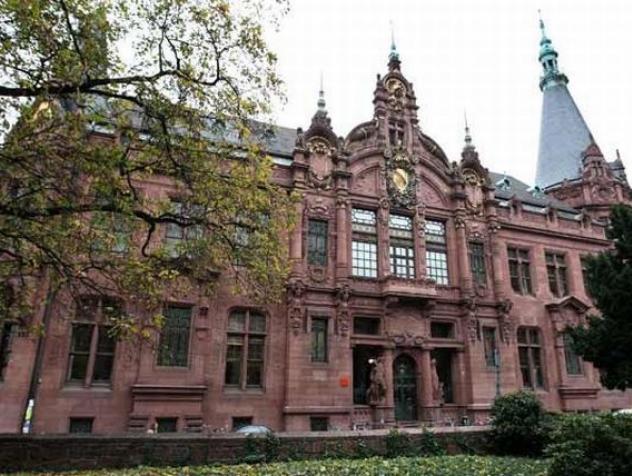 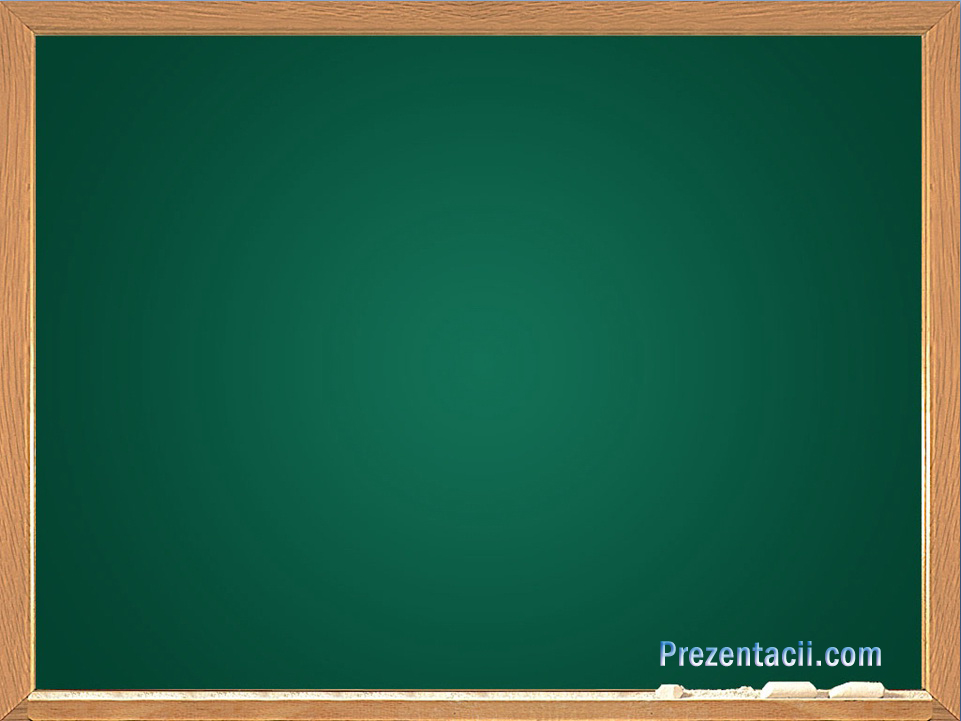 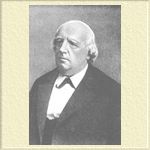 Берлинский университет
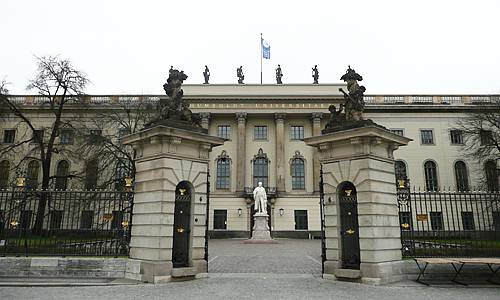 Карл Вейерштрасс
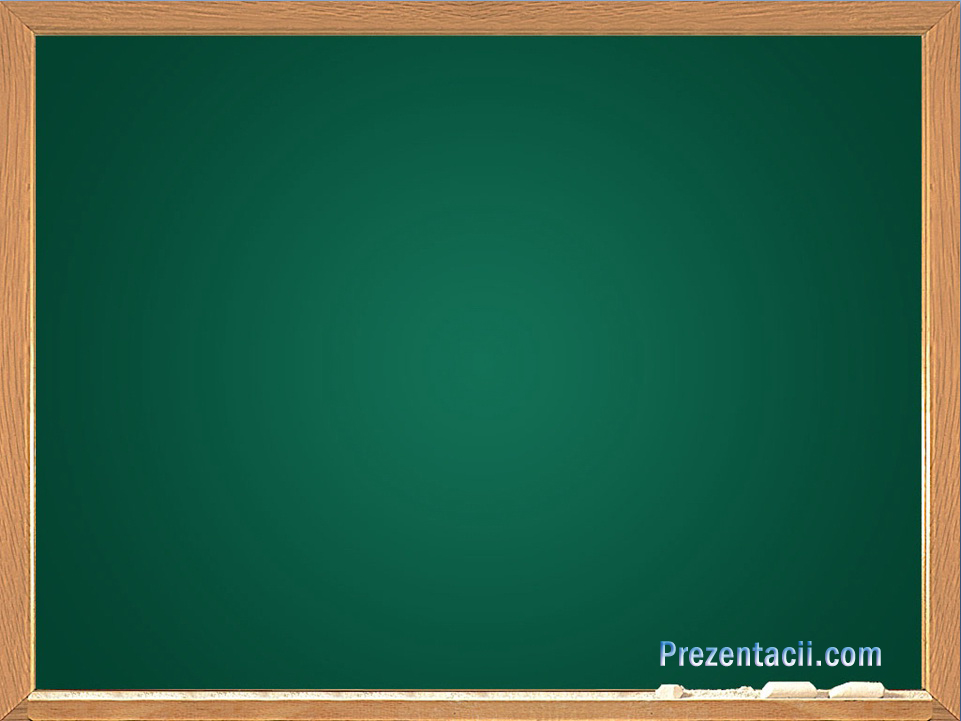 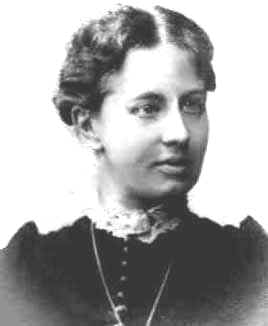 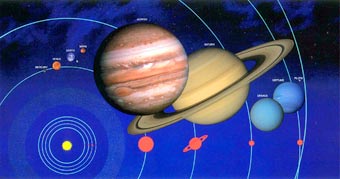 С.В.Ковалевская
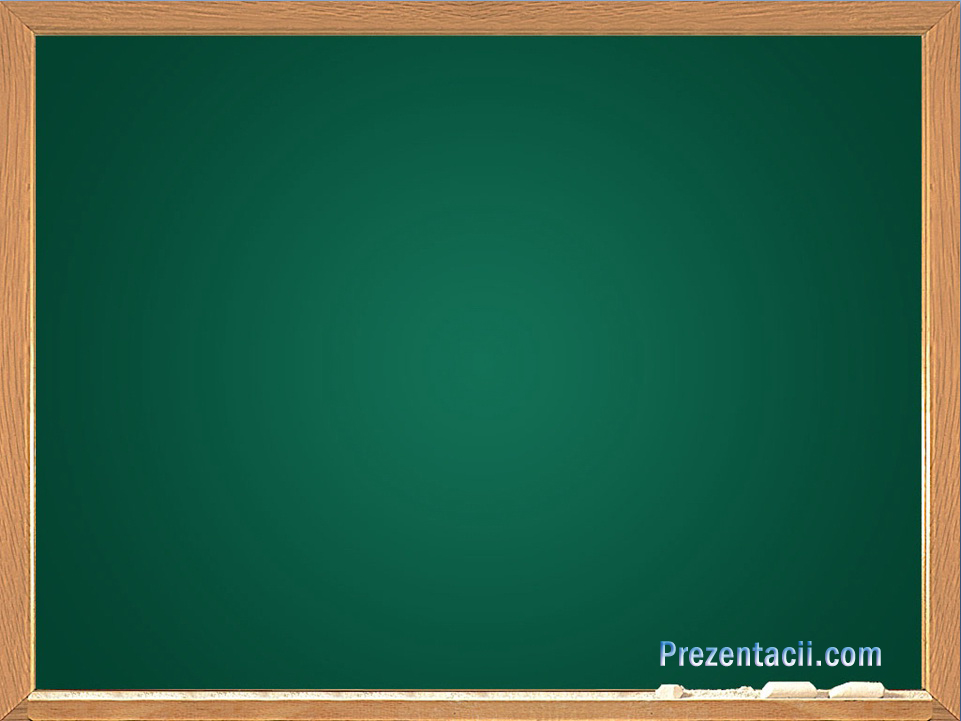 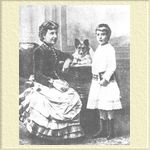 Софья Ковалевская с дочерью Соней
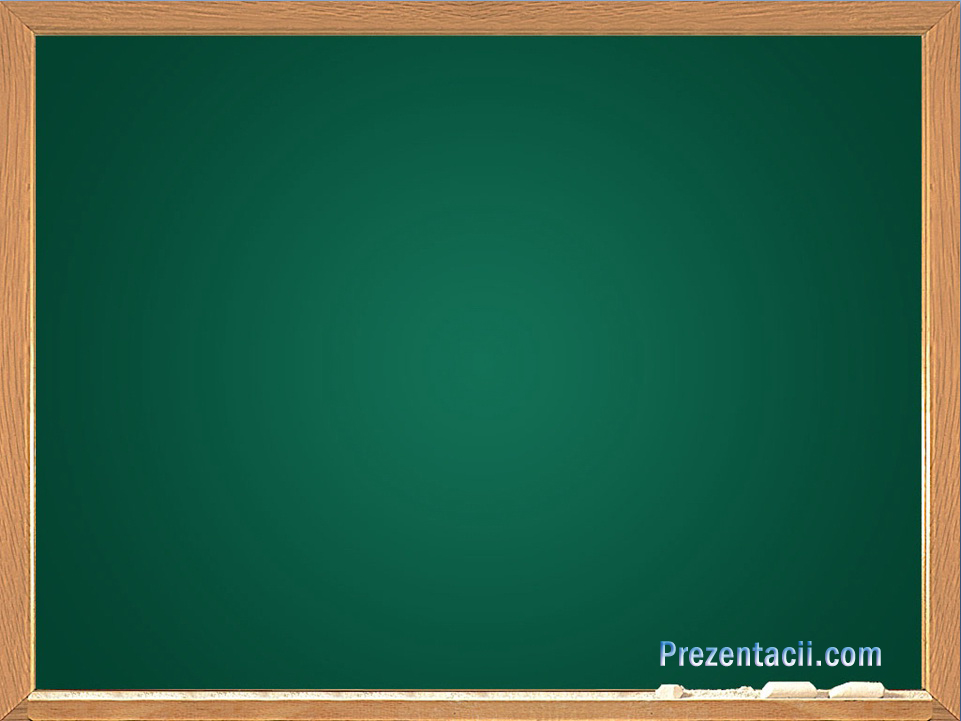 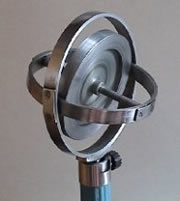 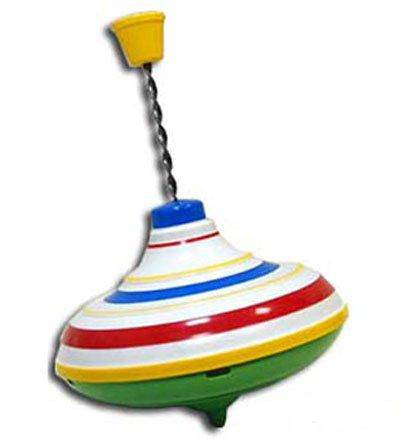 Гироскоп
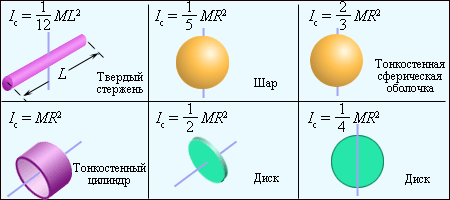 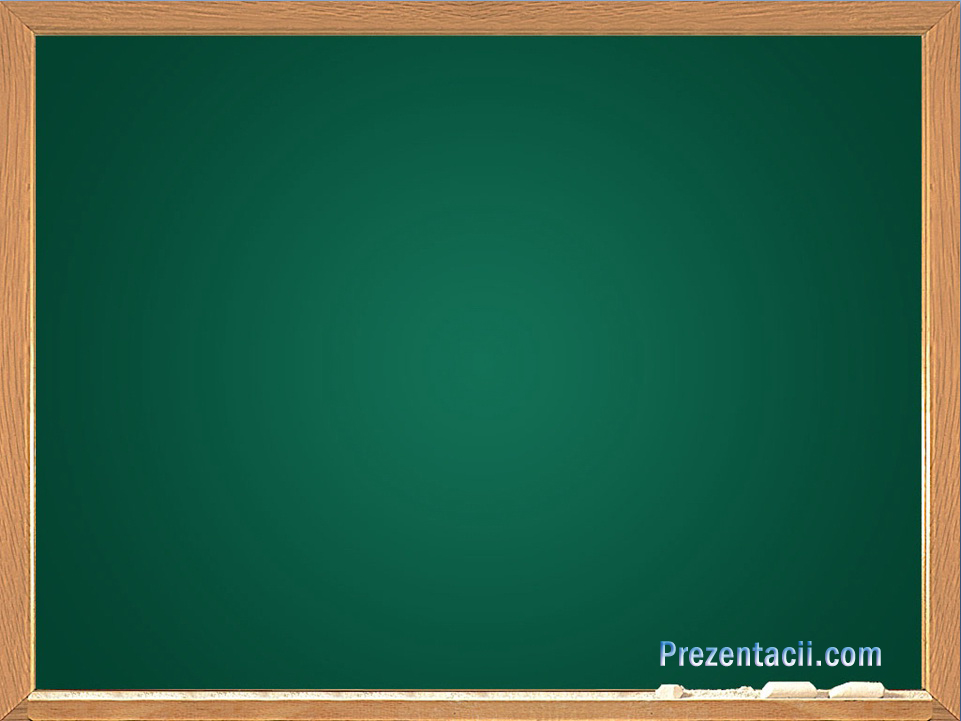 Стокгольм, Швеция
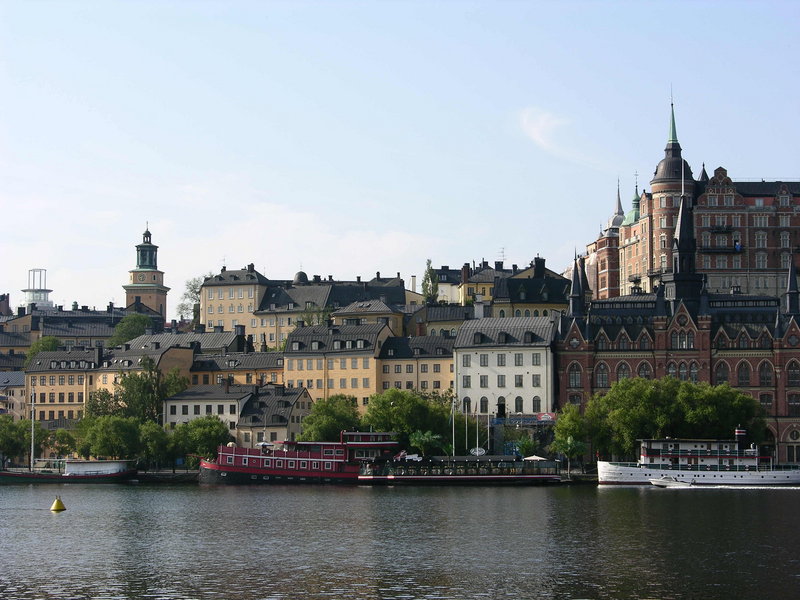 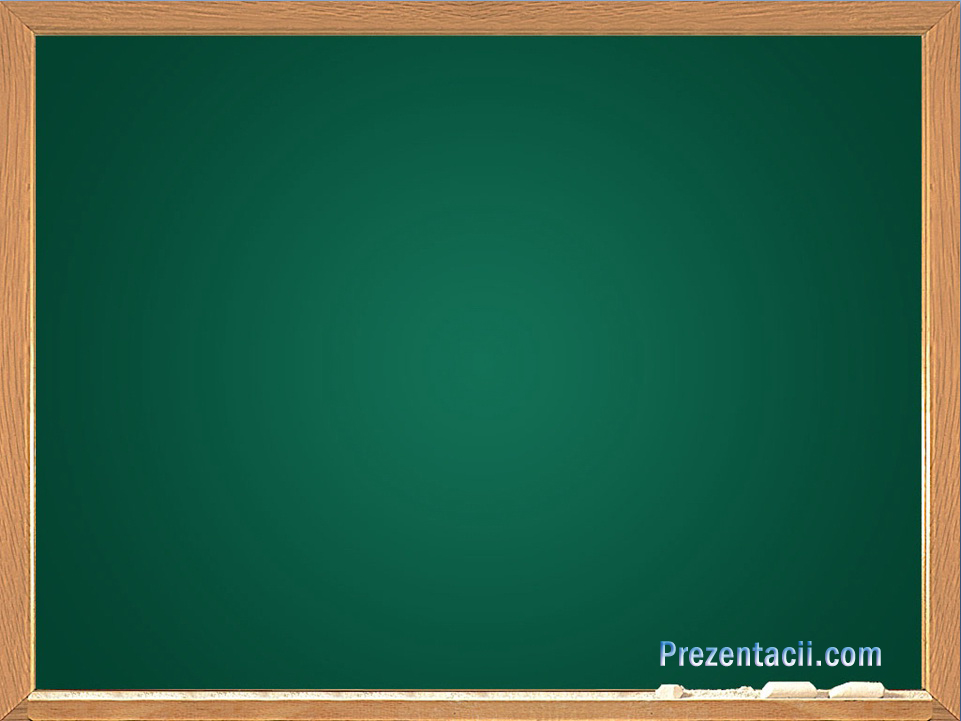 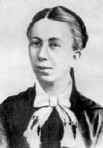 Юлия Лермонтова
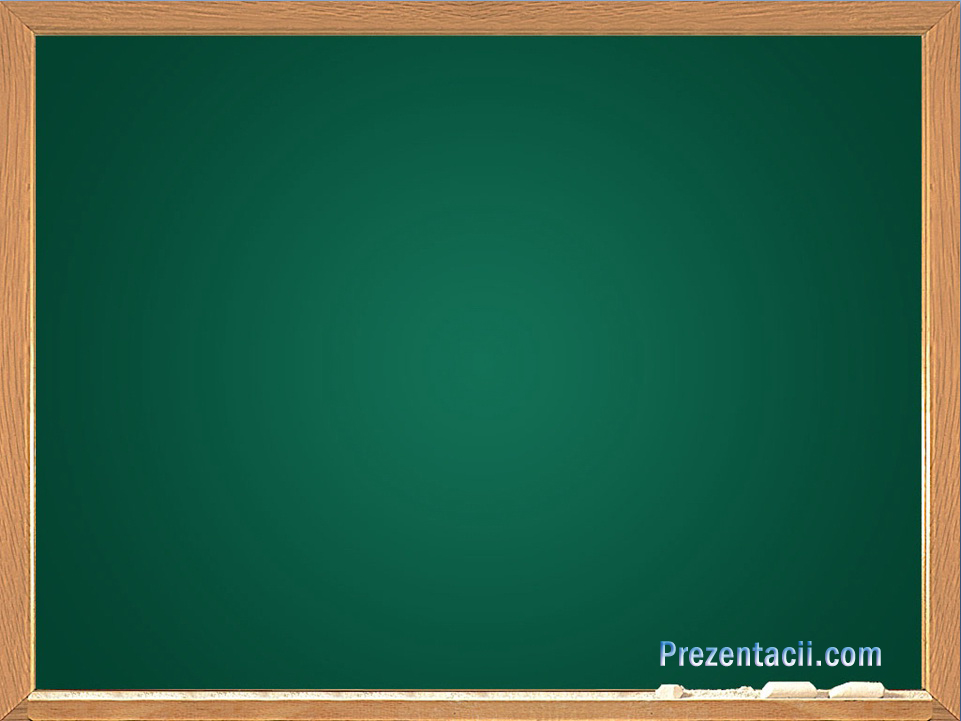 Стокгольмский университет
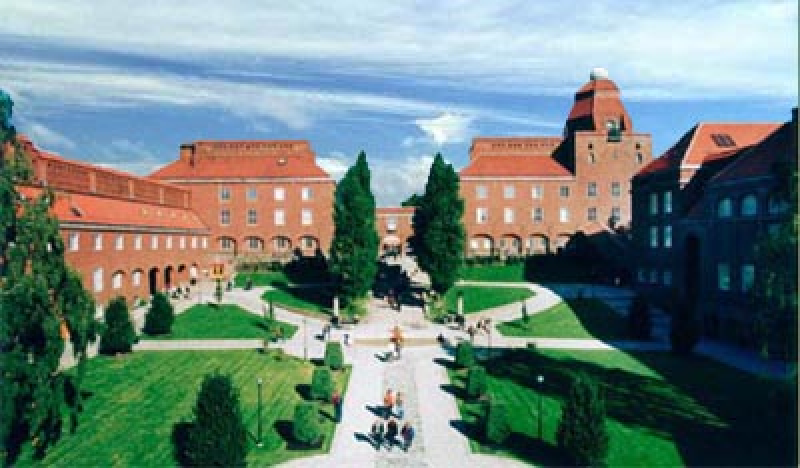 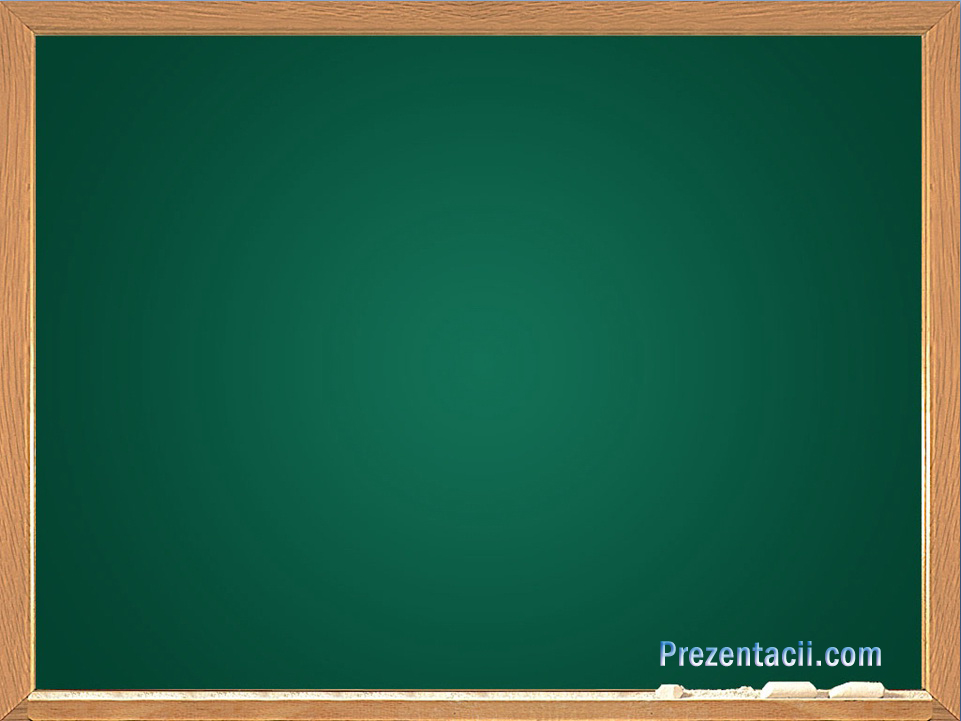 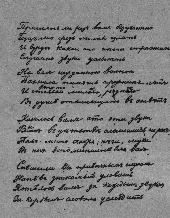 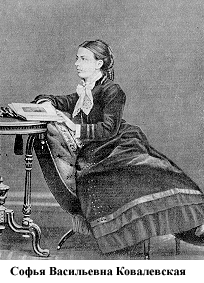 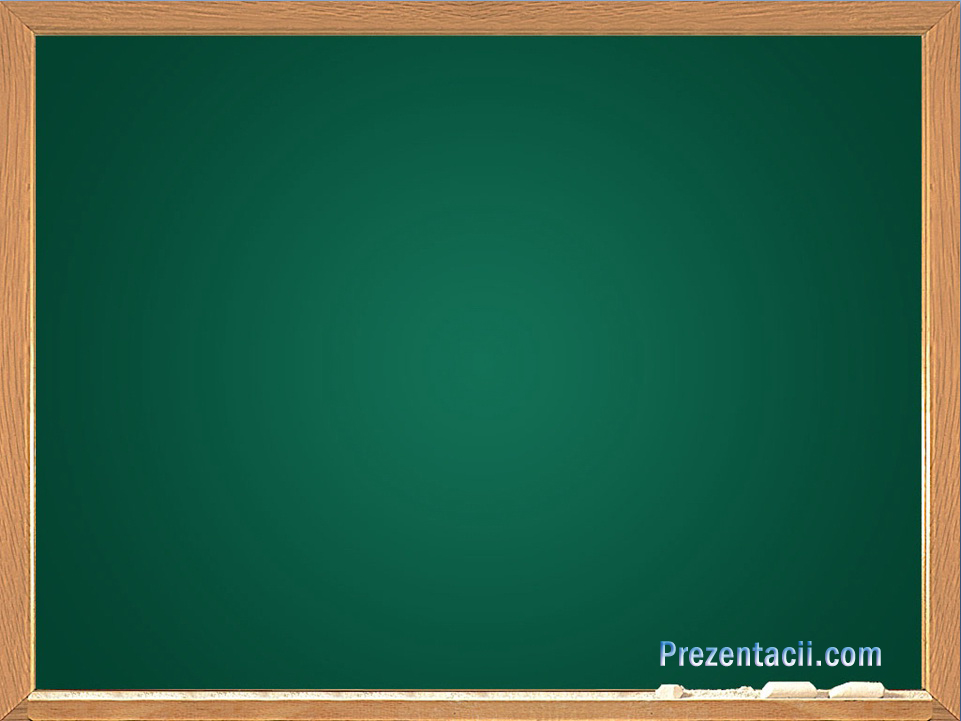 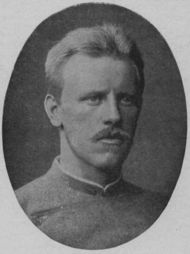 С. Ковалевская и М. Ковалевский
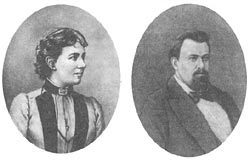 Фритьоф Нансен
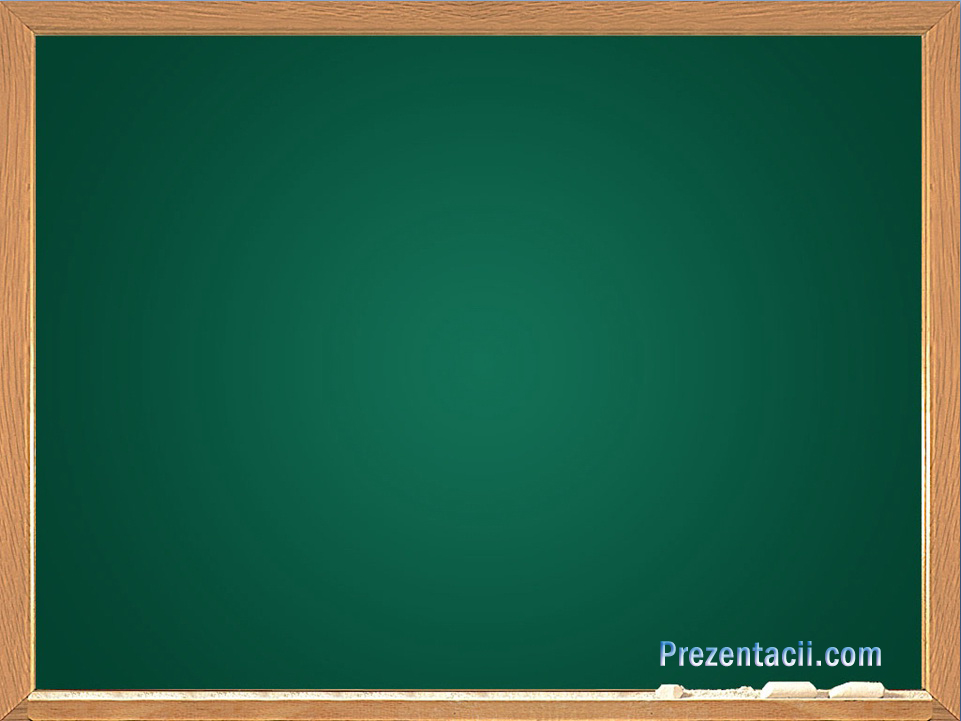 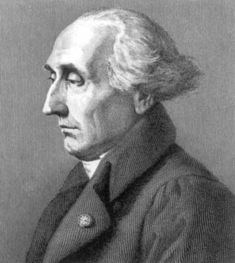 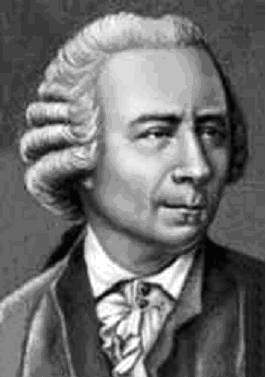 Софья Ковалевская
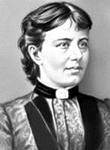 Жозеф Луи Лагранж
Леонард Эйлер
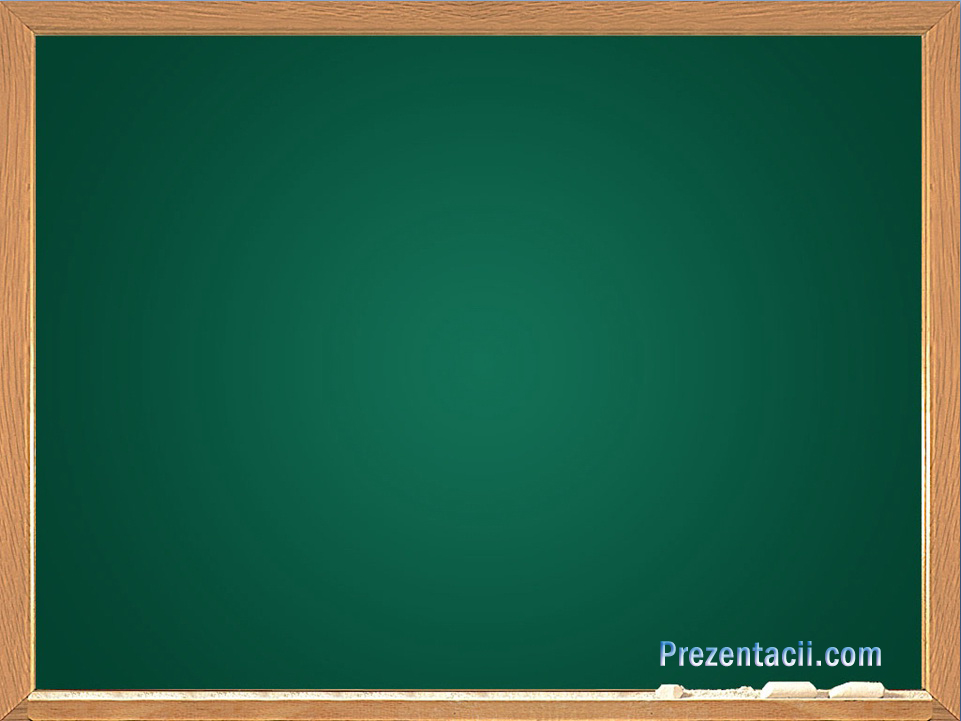 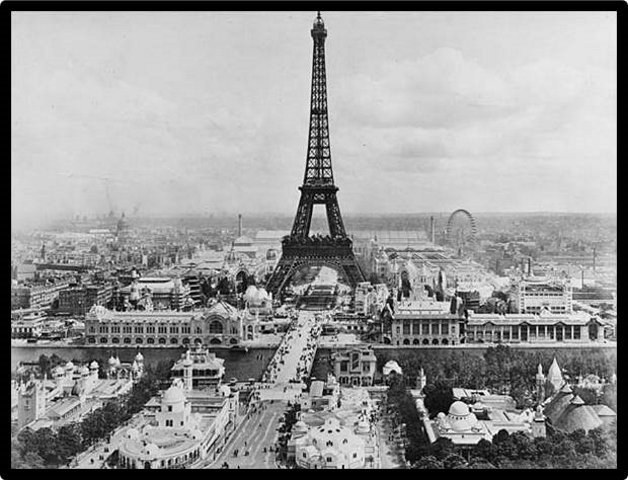 Оскар II  — король Швеции
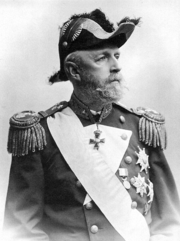 Париж, Франция
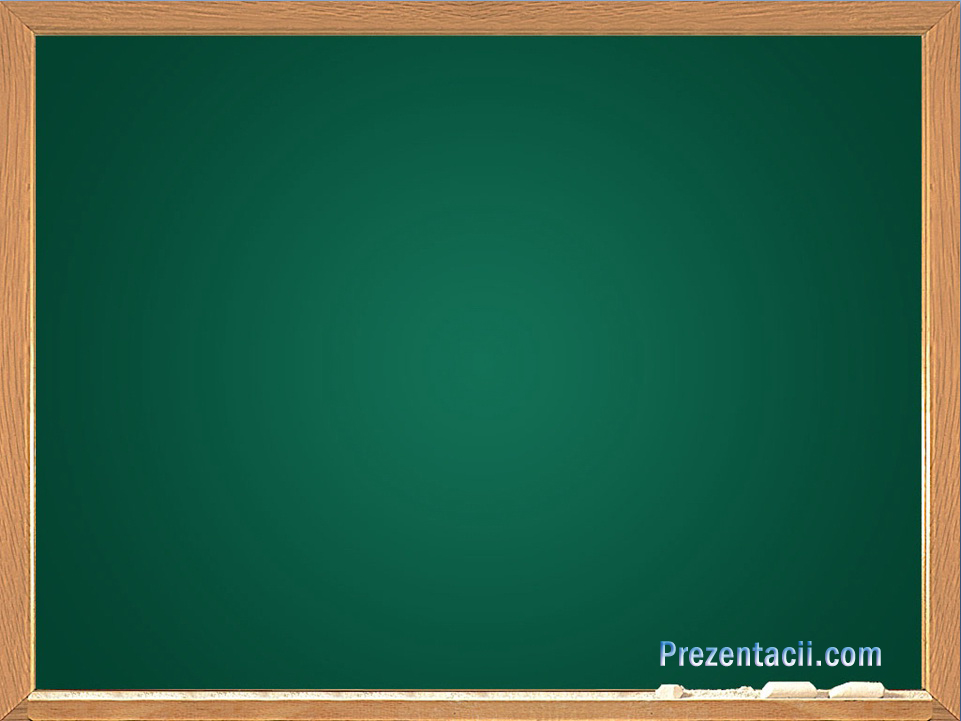 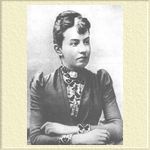 Российская академия наук
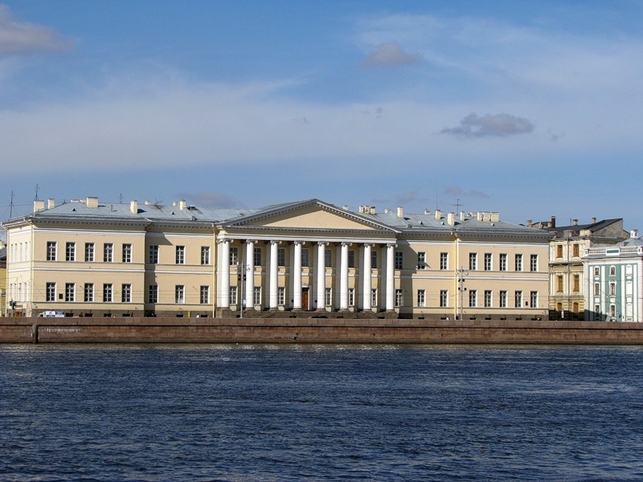 С. Ковалевская
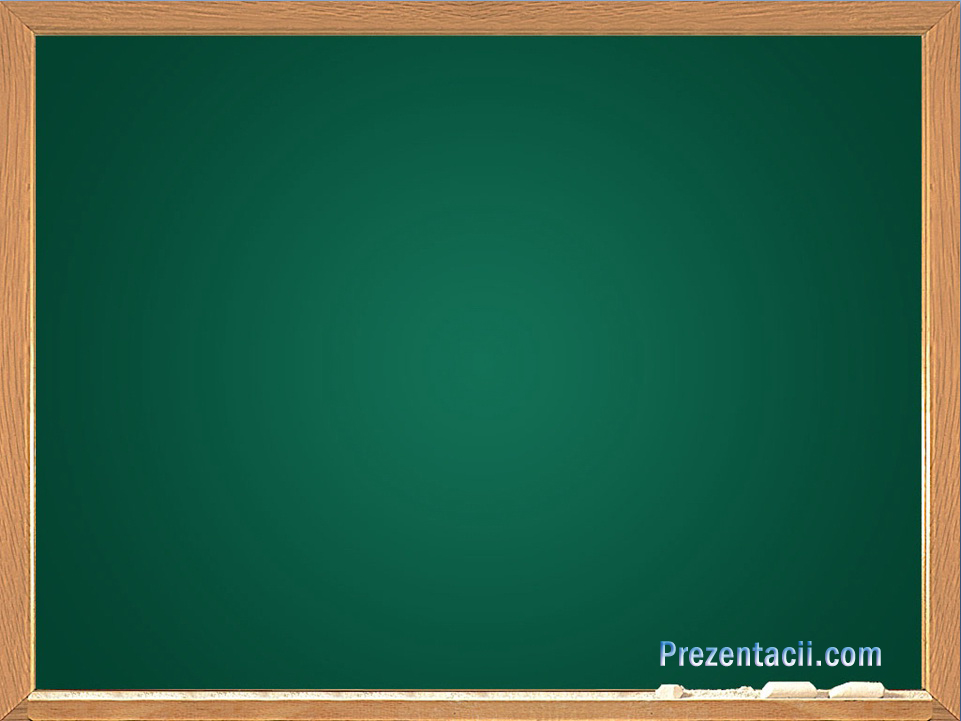 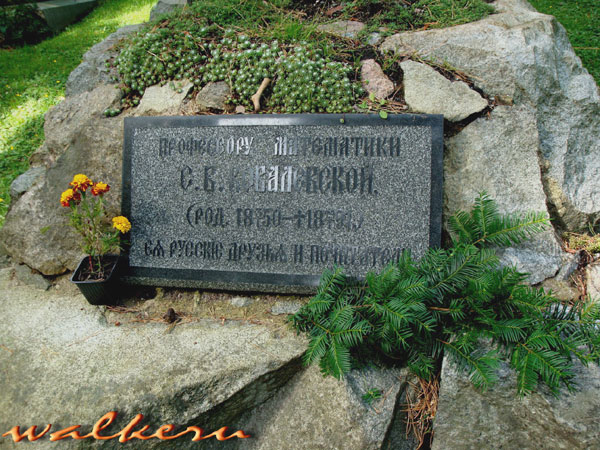 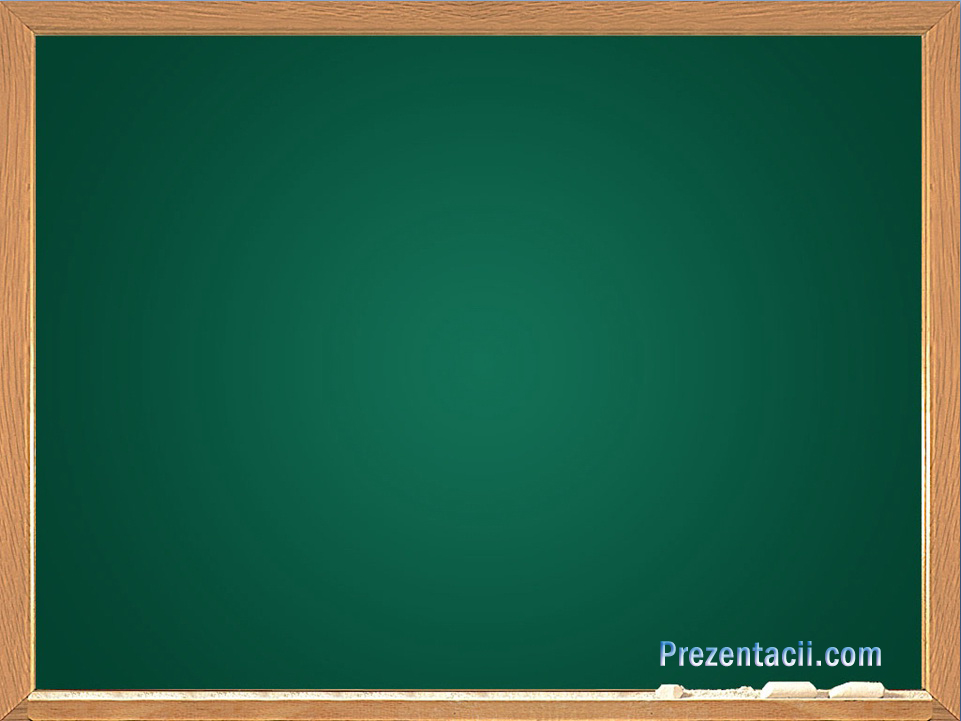 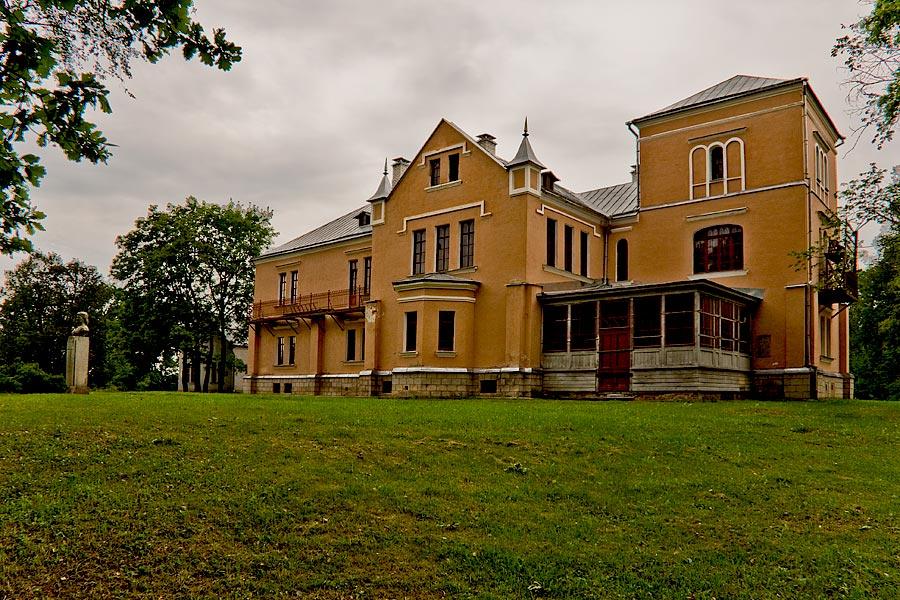 Музей Софьи Ковалевской, д.Полибино, Великолукский район
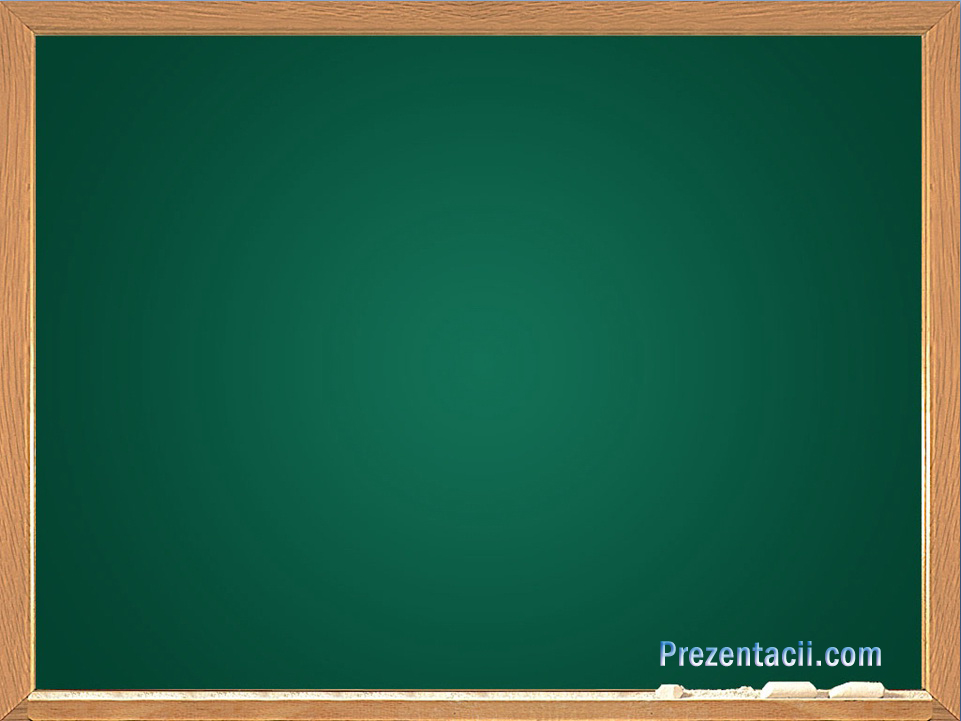 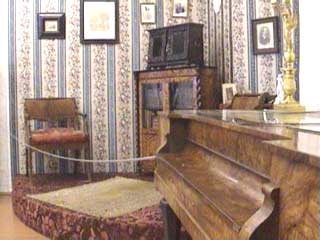 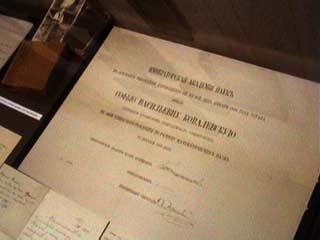 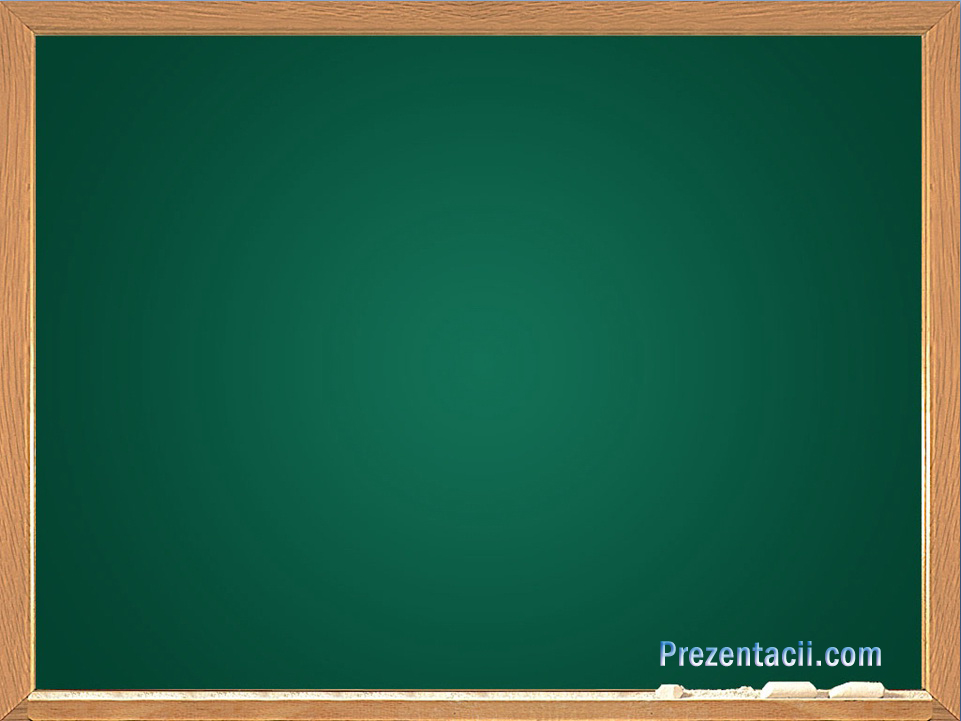 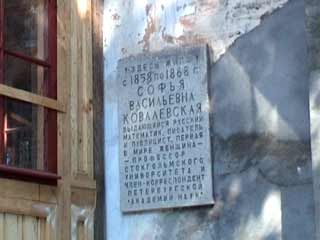 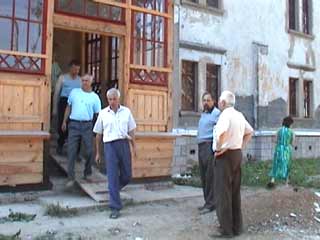 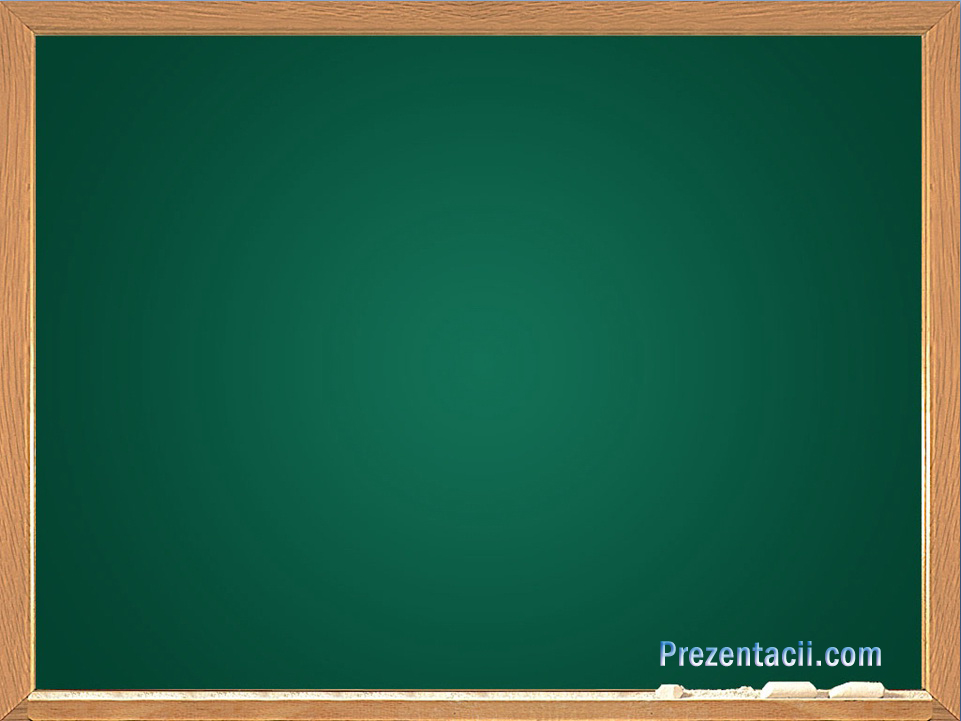 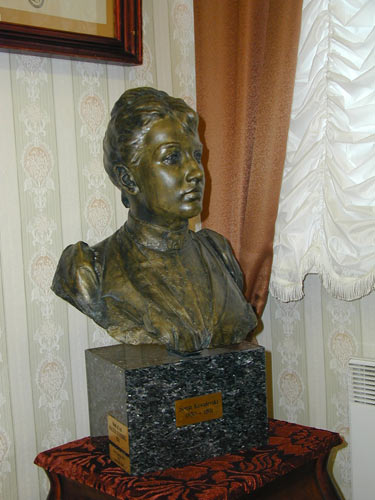